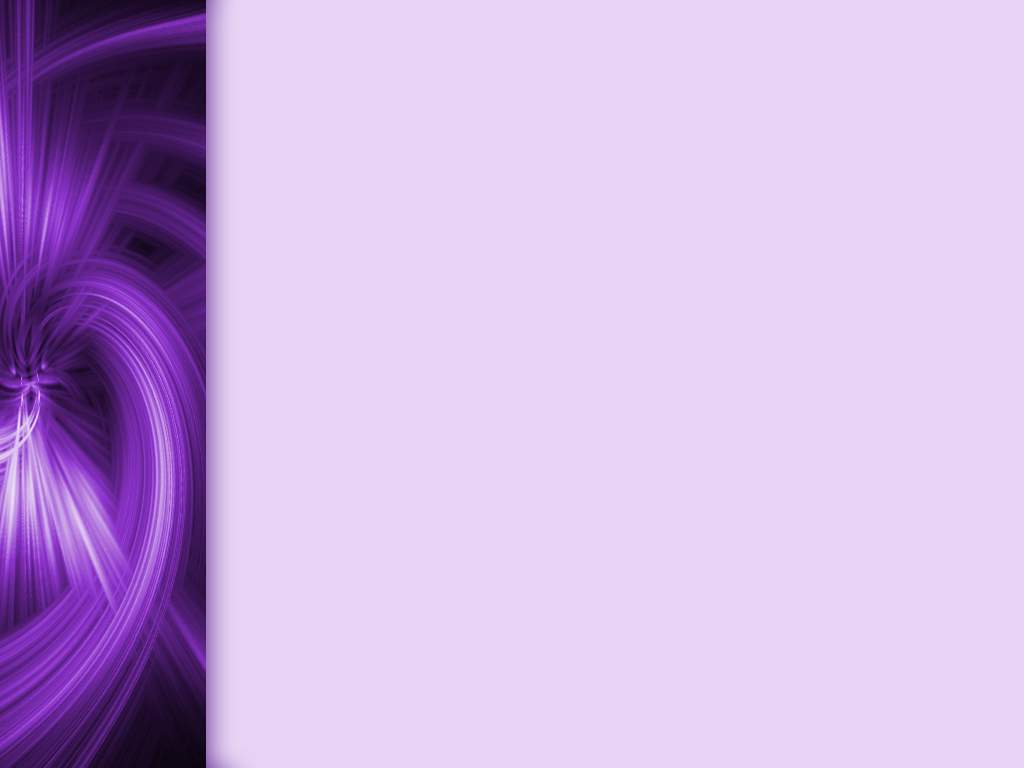 Консультация
«Организация 
мини-музея в ДОУ»







Подготовила:
Старший воспитатель 
МБДОУ №10
Е.В. Лисовенко
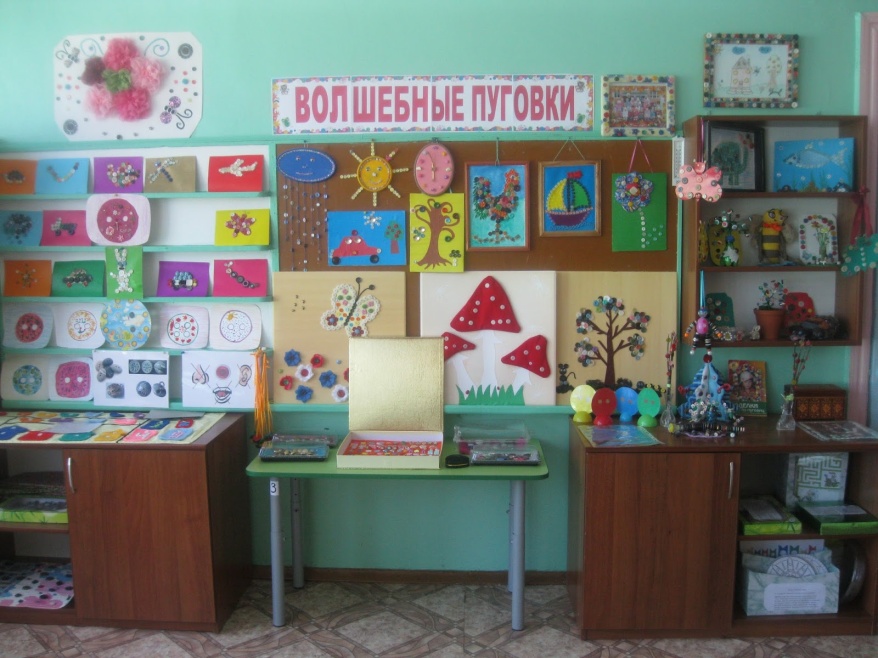 Боготол  2020 г.
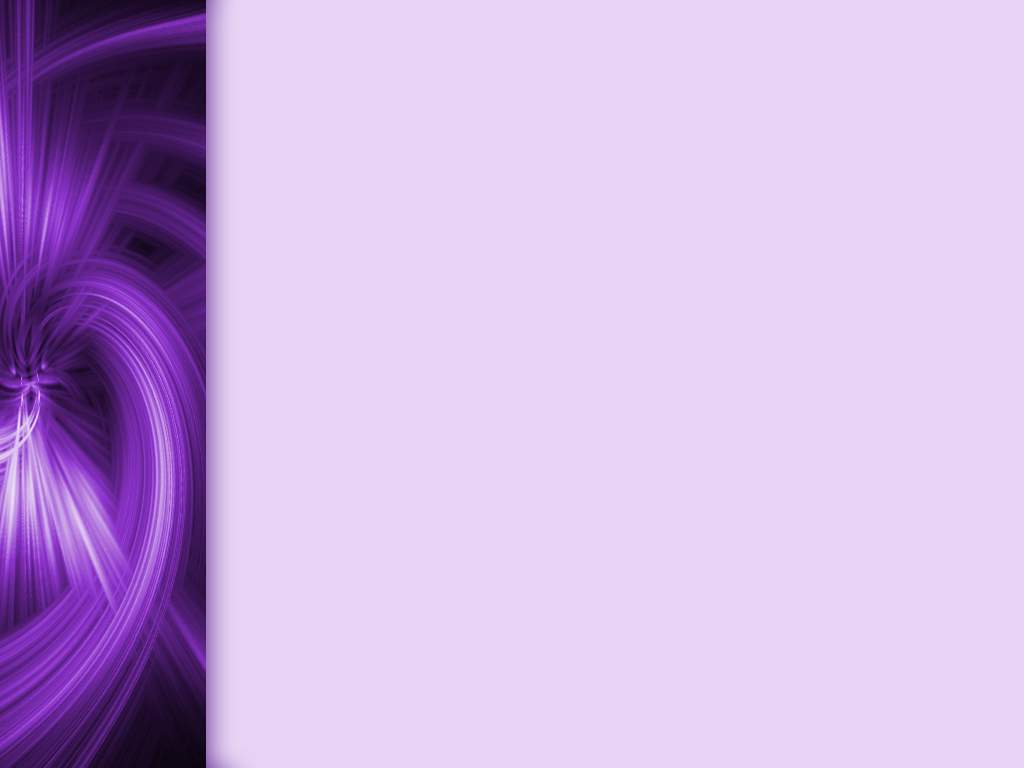 Музей- от греческого  «museion» -«храм муз»; 
научно-исследовательское учреждение, осуществляющее хранение, изучение и популяризацию памятников истории, материальной и духовной культуры.
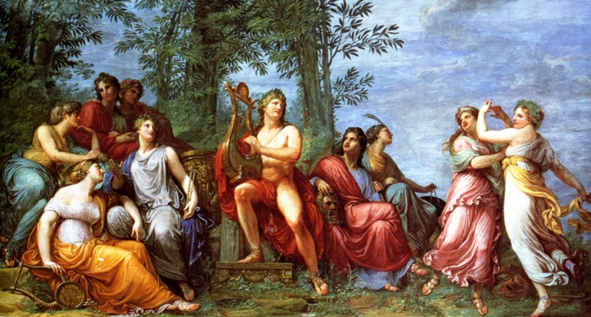 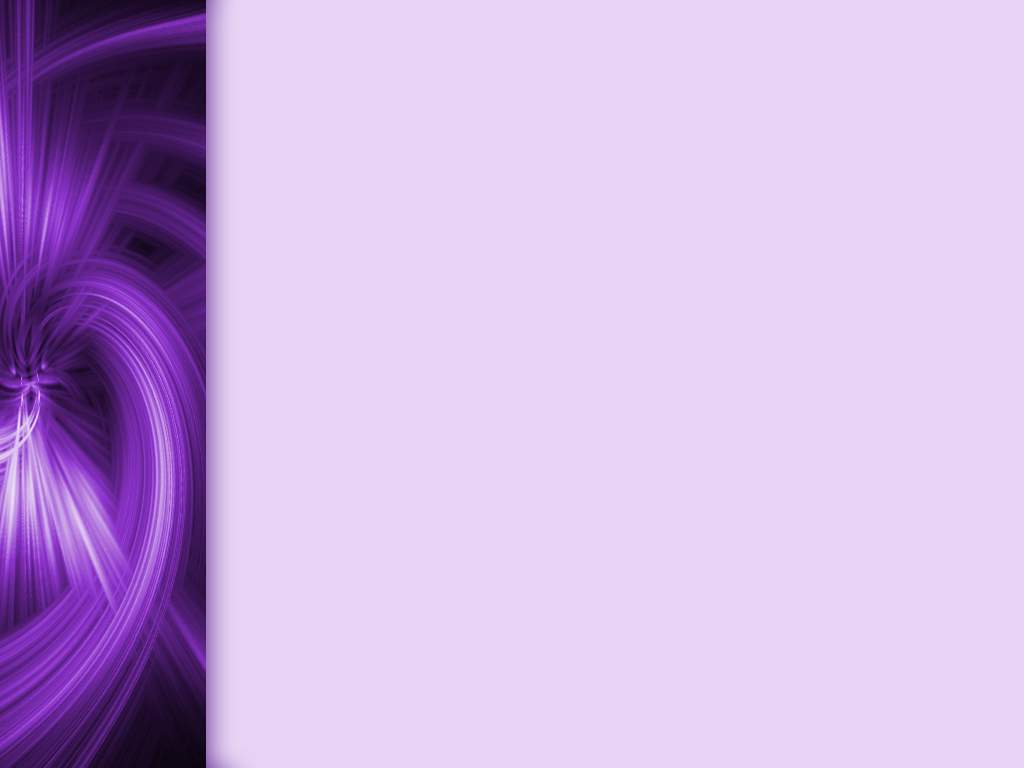 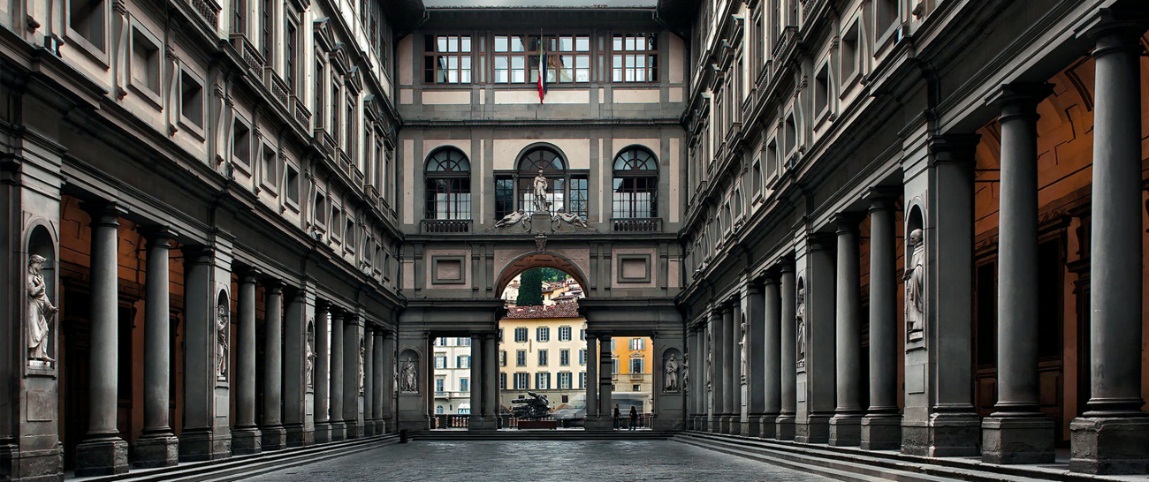 Уффици (Флоренция)
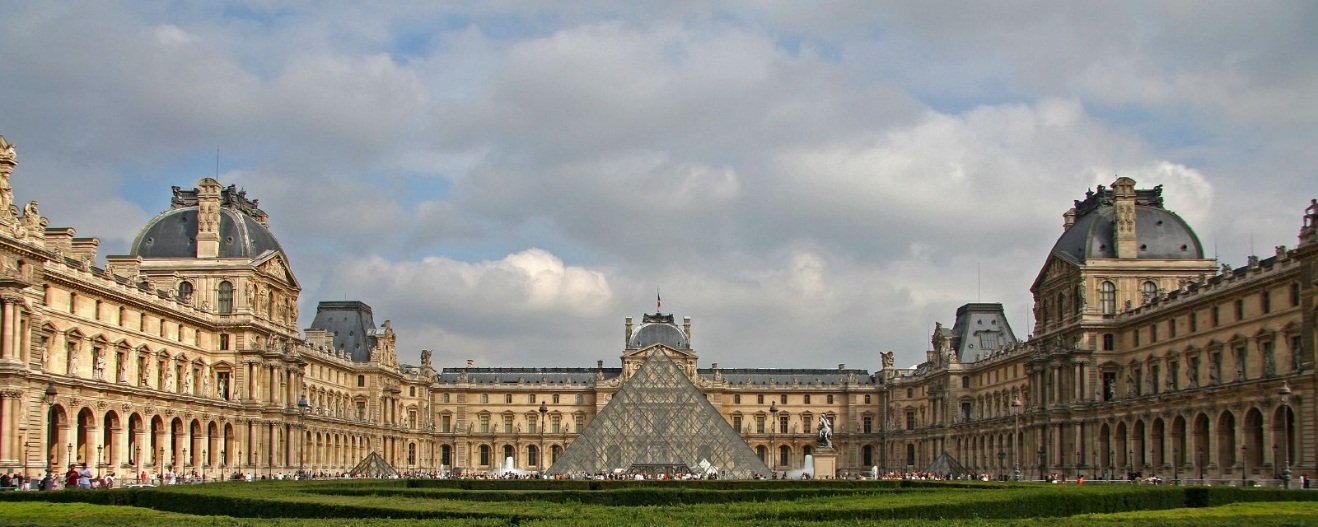 Лувр (Франция)
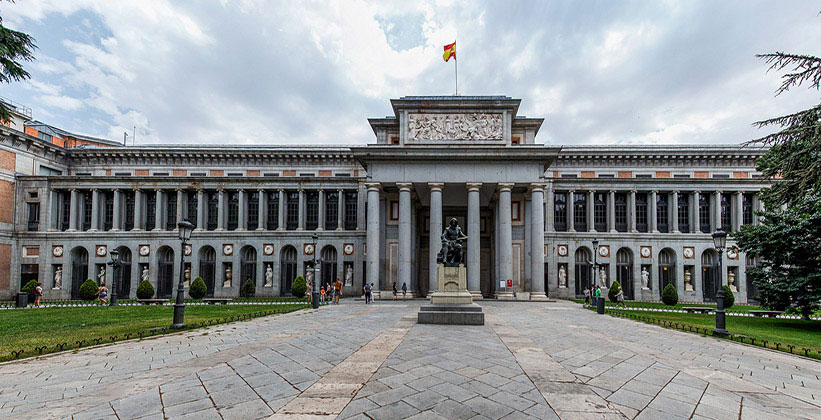 Прадо (Испания)
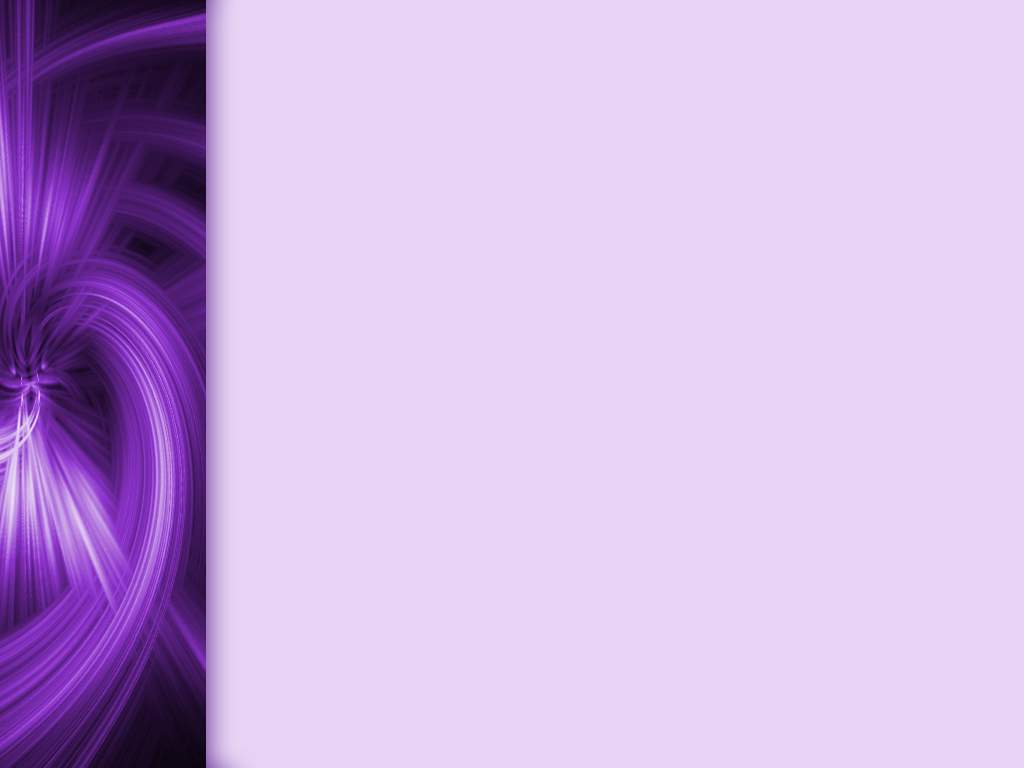 Музей - это способ сохранения культурных ценностей, передачи памяти о прошлом, полезной информации из поколения в поколение.
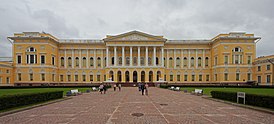 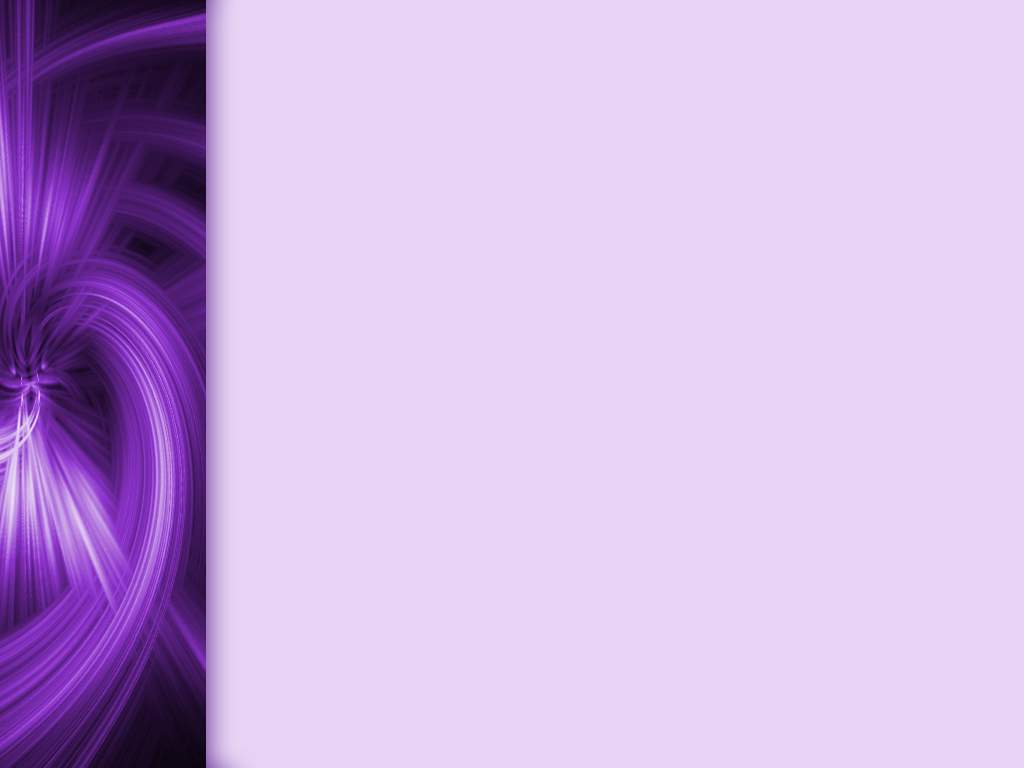 Согласно ФГОС ДО п. 1.4., одним из основных принципов дошкольного образования является: 
- приобщение детей к социокультурным нормам, традициям семьи, общества и государства; 
- формирование познавательных интересов и познавательных действий ребёнка в различных видах деятельности.
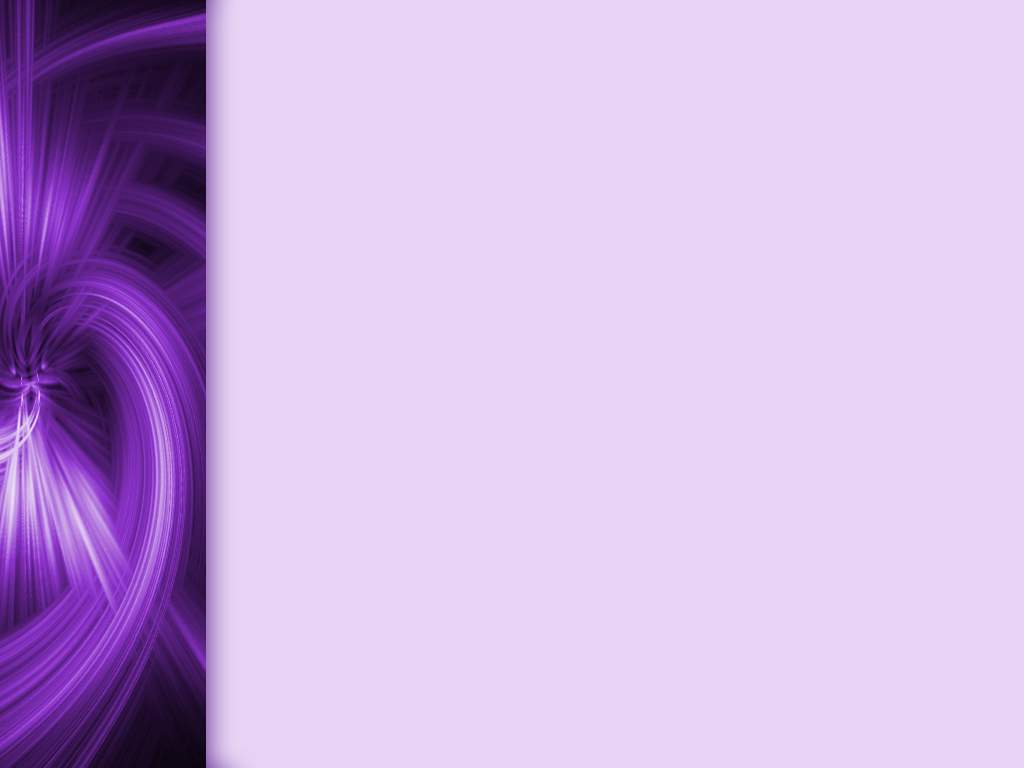 Музейная педагогика –
 одна из инновационных технологий в сфере личностного воспитания детей.
Цель: 
приобщение к музеям подрастающего поколения, творческое развитие личности.
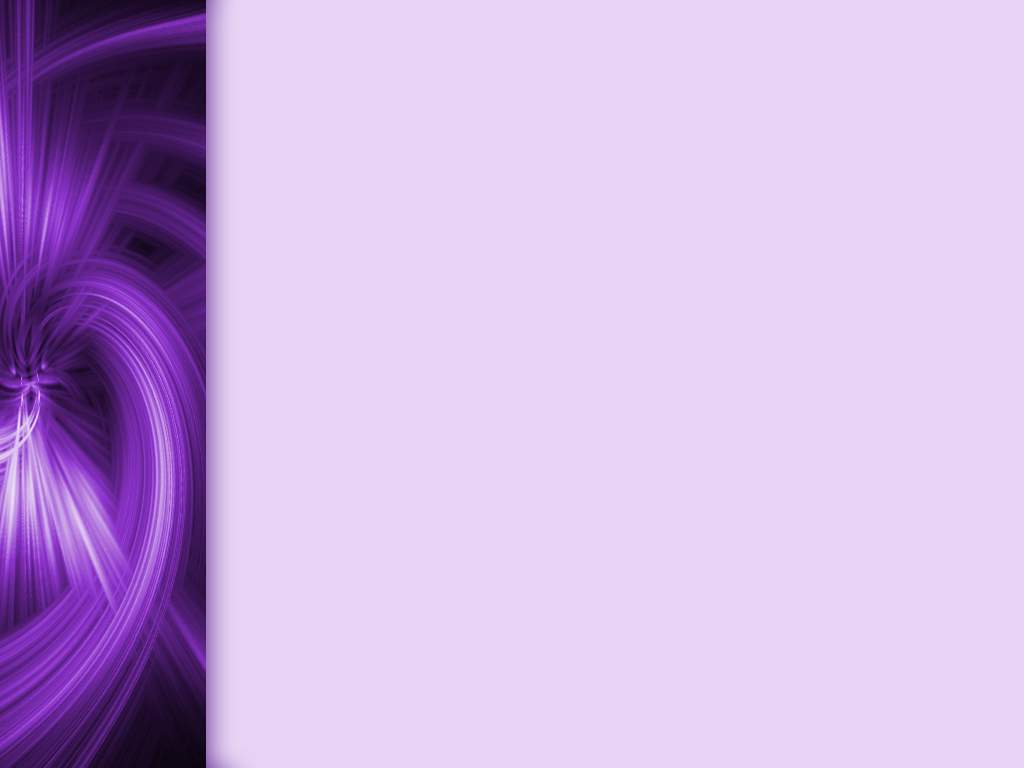 Мини-музей в ДОУ — 
это опробованная, прогрессивная форма педагогической деятельности. 

 Цель мини-музеев –
 подготовка юного поколения к взрослой жизни через реализацию направления «музейная педагогика» и с помощью музейных средств, приобщение детей и их родителей к музейному искусству.
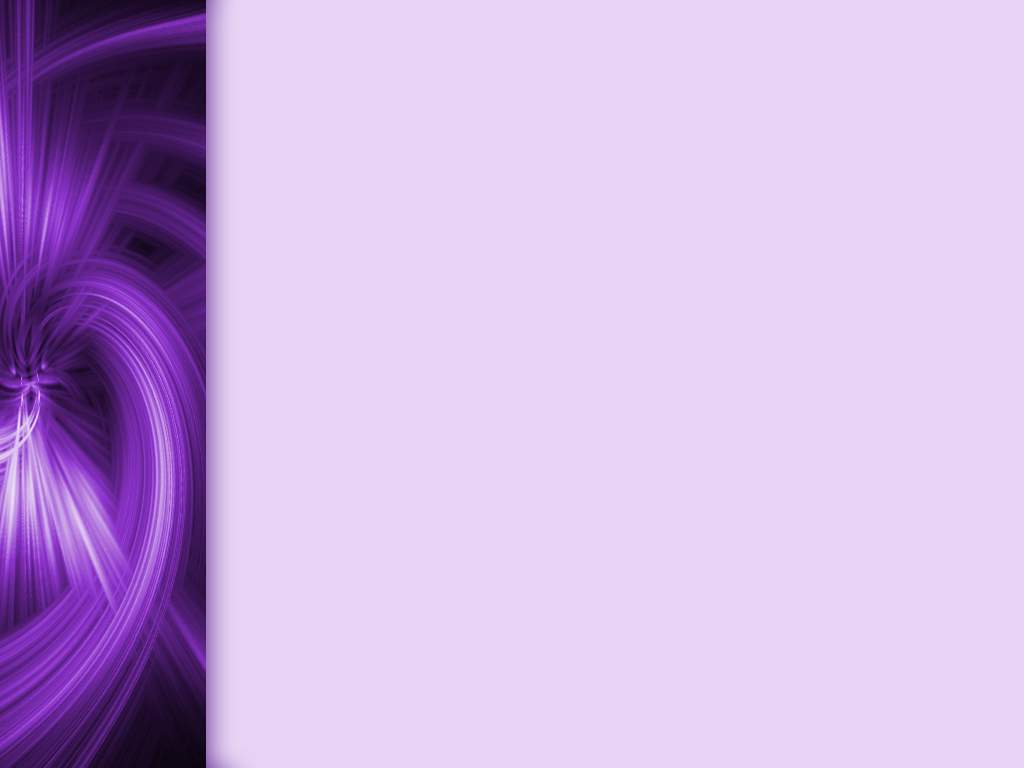 Задачи мини-музея:
• знакомит детей с тем, что им действительно интересно;
• дает возможность познакомить дошкольников с историей разных предметов и вещей, которые их окружают;
• развивают способность к эстетическому созерцанию и сопереживанию;
• формирует способность к художественному восприятию действительности;
• учит создавать своими руками выставки, экспозиции, подбирать экспонаты для музея, проводить экскурсии.
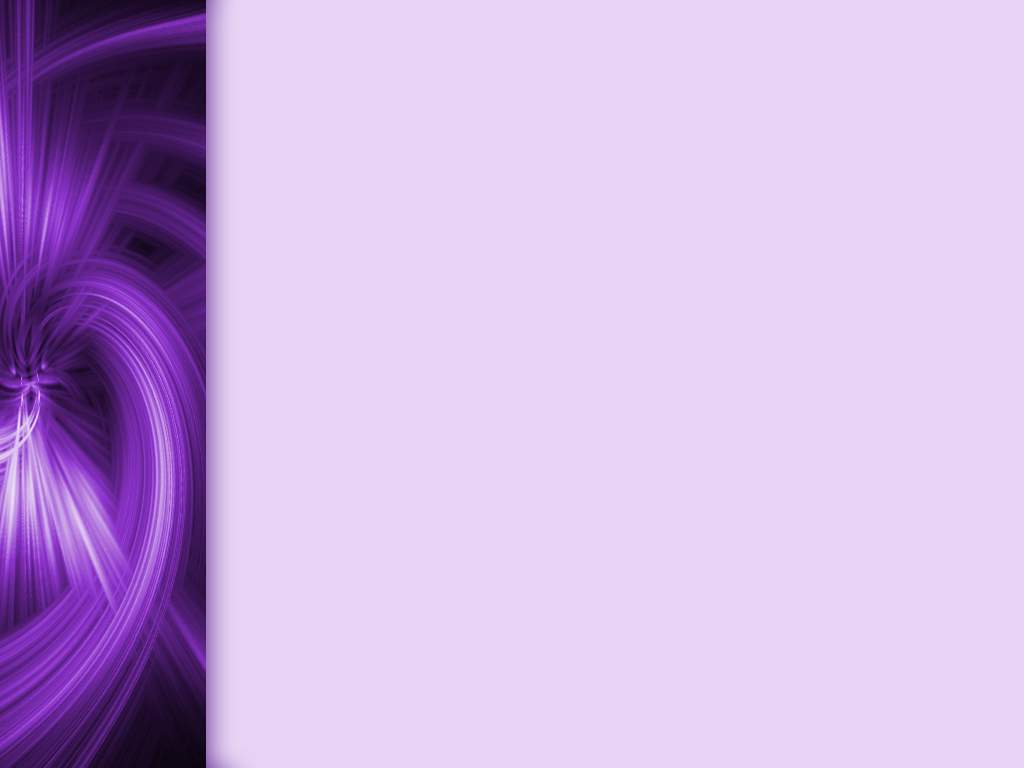 Группы 
музейных предметов:

Подлинные памятники
 Предметы, изготовленные специально для пополнения экспозиции.
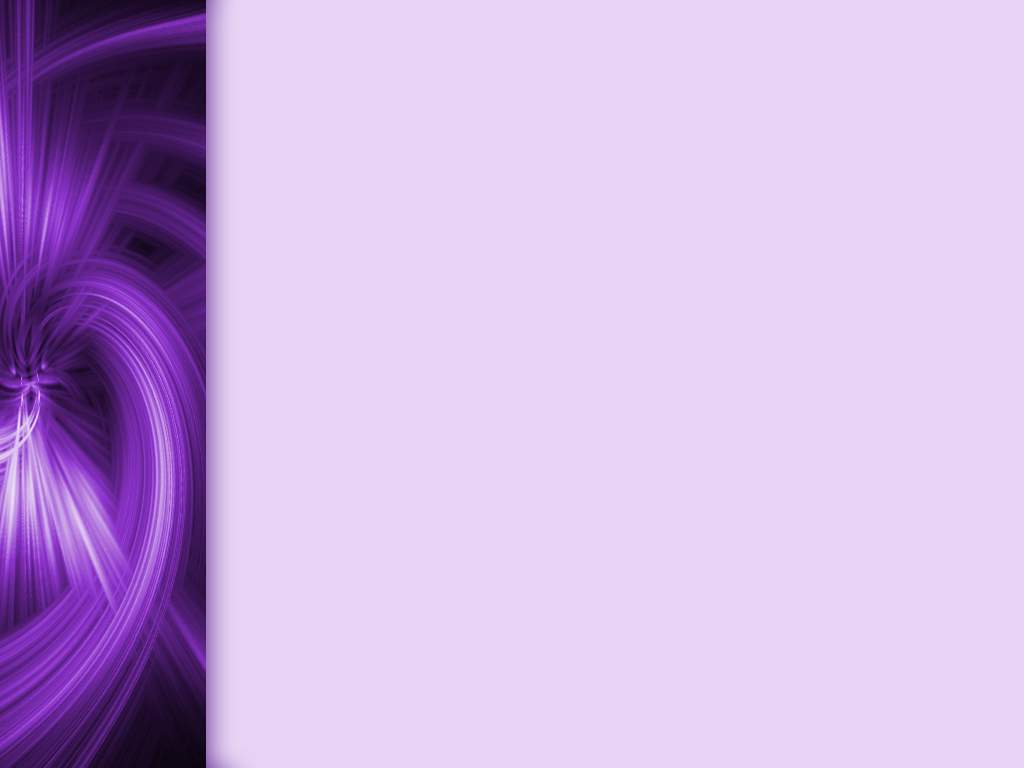 Принципы организации
 мини-музея:
1. Интеграция2.  Деятельность и интерактивность
3. Научность
4. Природосообразность5. Культуросообразность6. Гуманизация
7. Динамичность и вариативность8. Разнообразие9. Экологичность 
10. Безопасность
11. Глобализм и регионализм 12. Креативность
13. Непрерывность 
14. Партнёрство
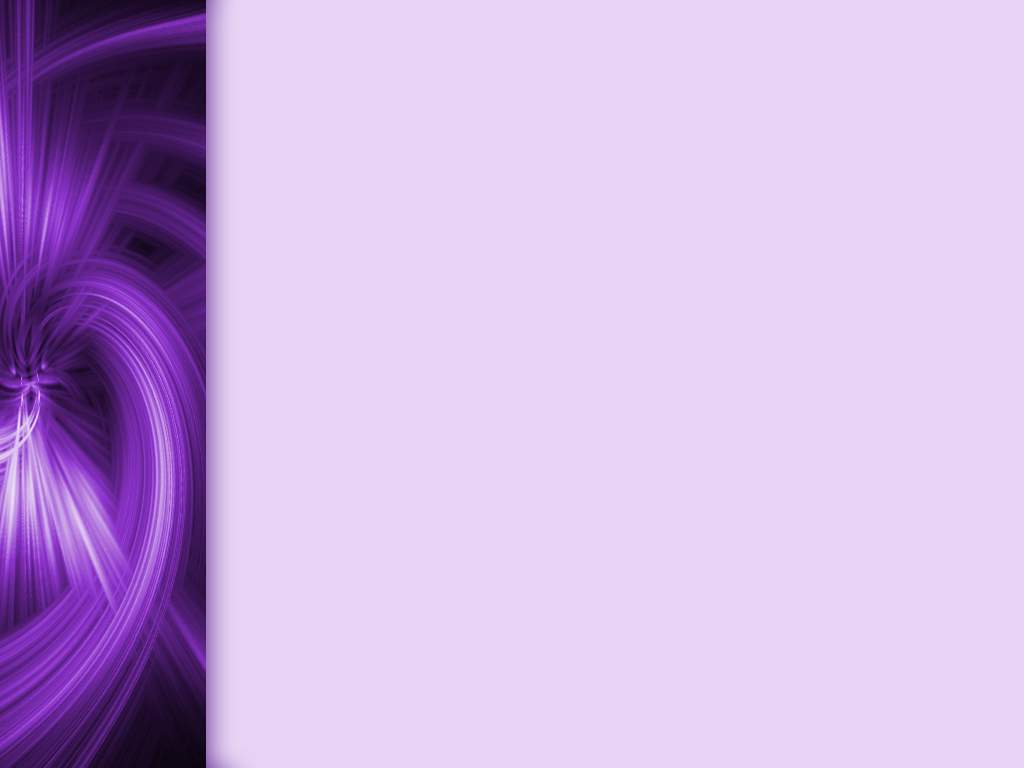 Особенности расположения 
мини-музея:

 1. Групповое помещение
2. Раздевальная комната
 3. Холл
4. Спальня
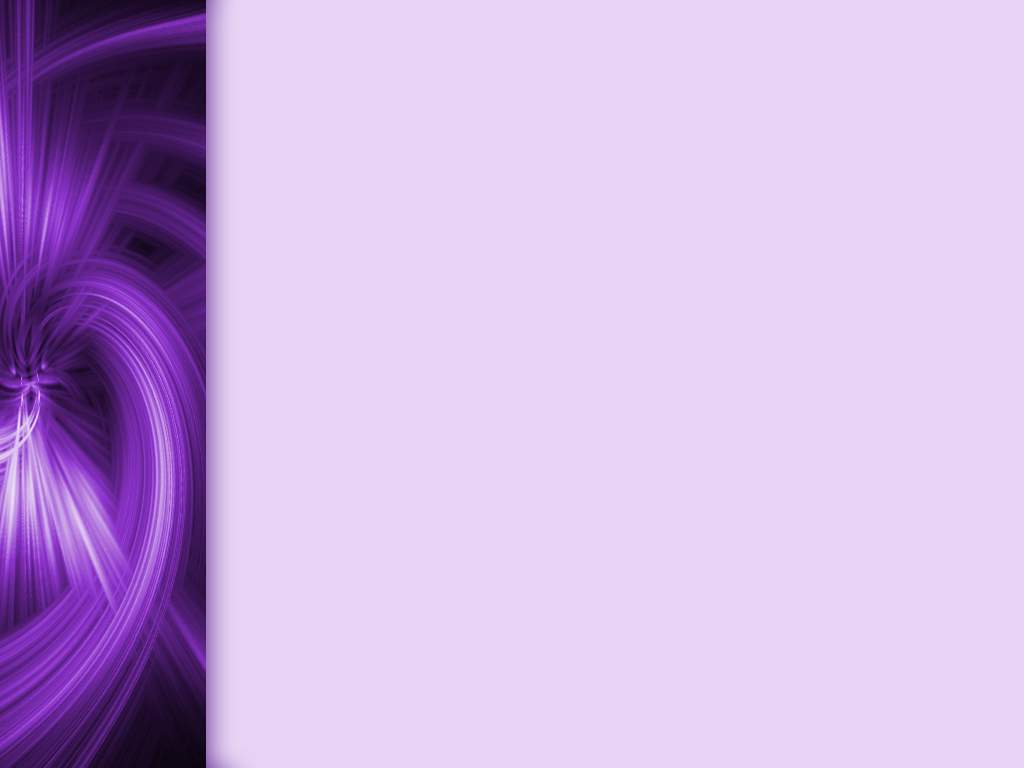 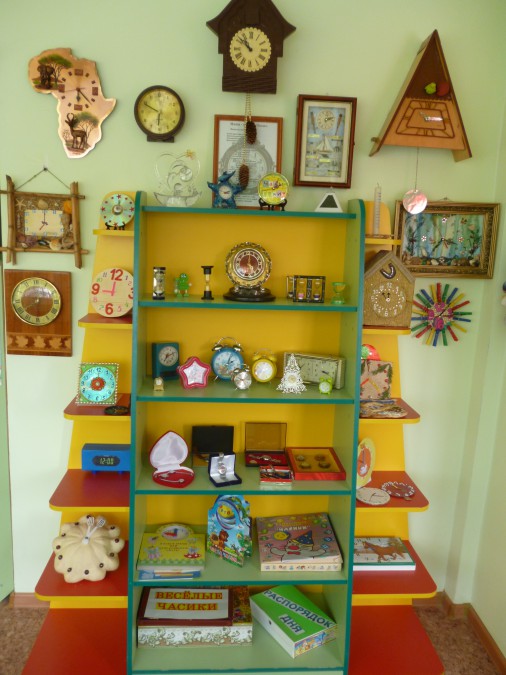 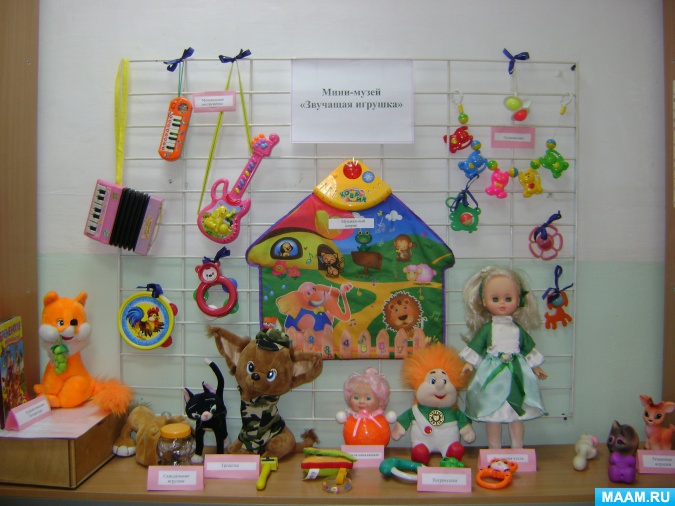 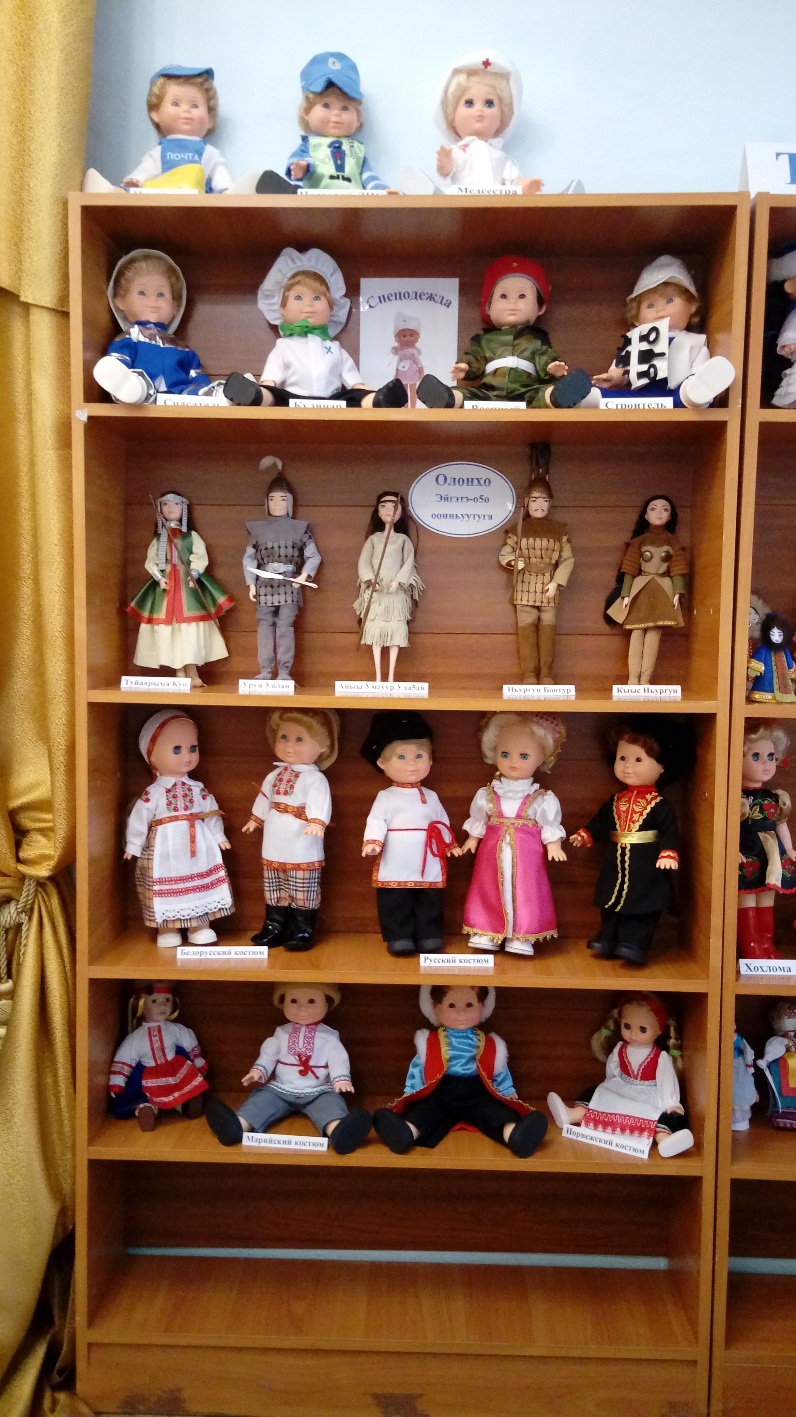 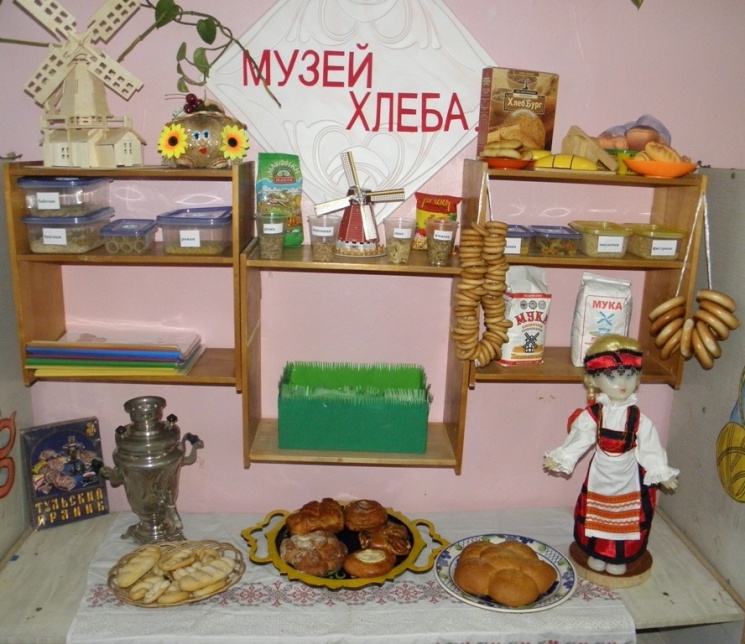 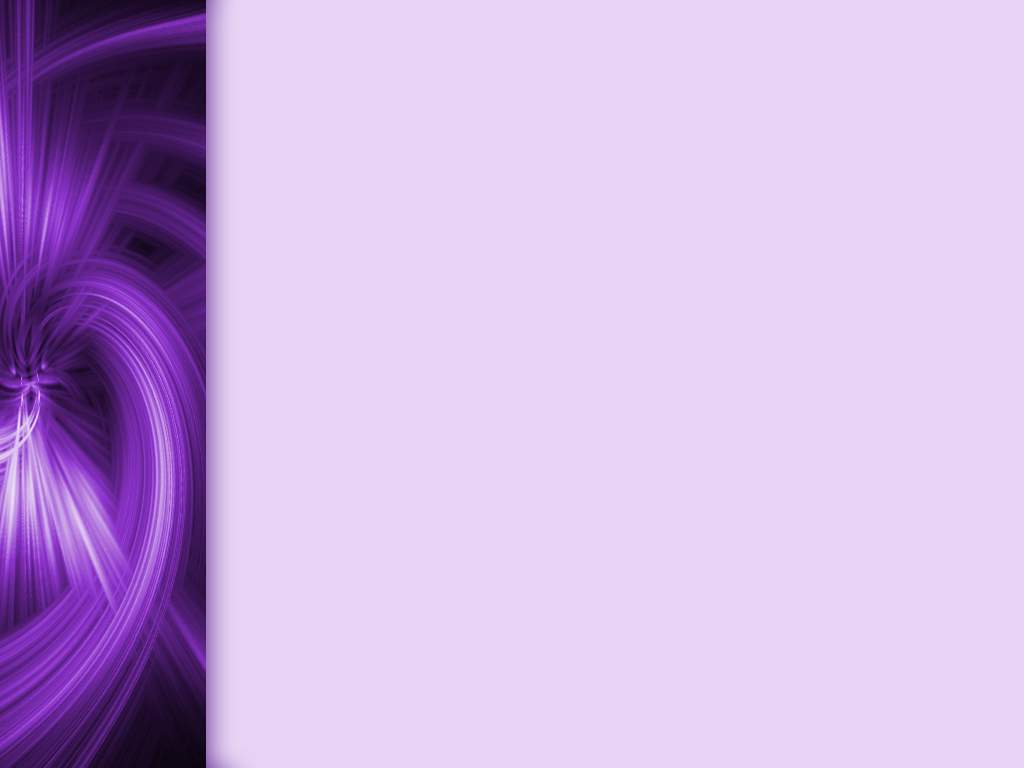 Горизонтальная плоскость
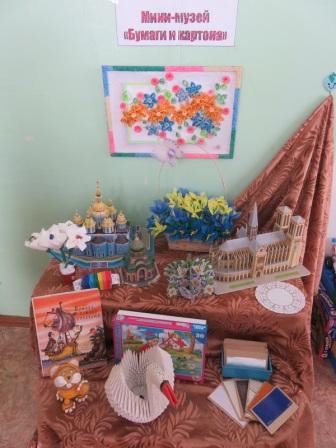 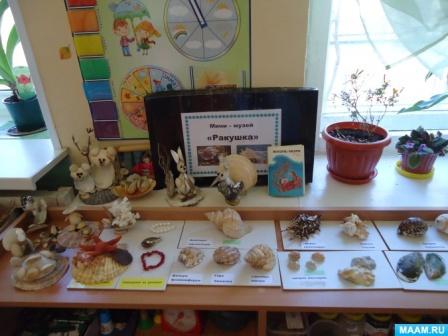 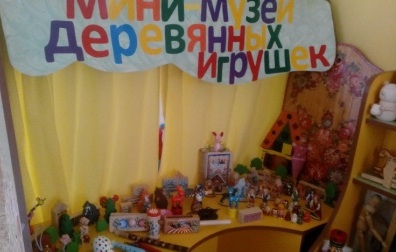 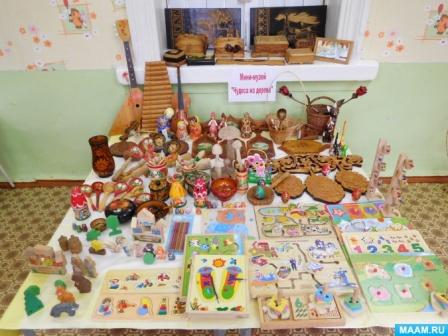 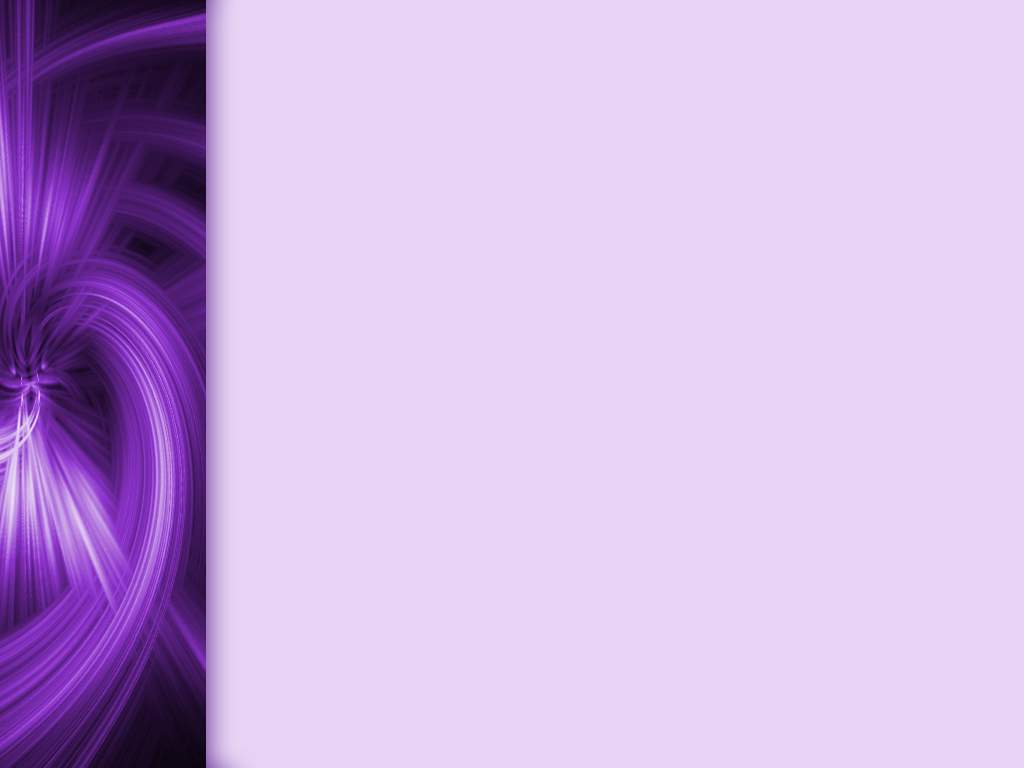 Вертикальная плоскость
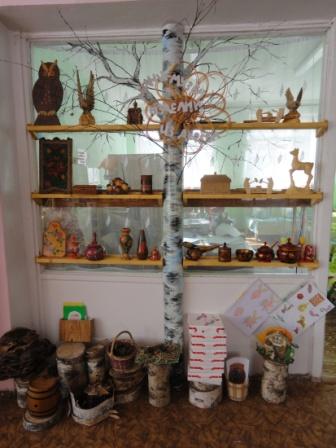 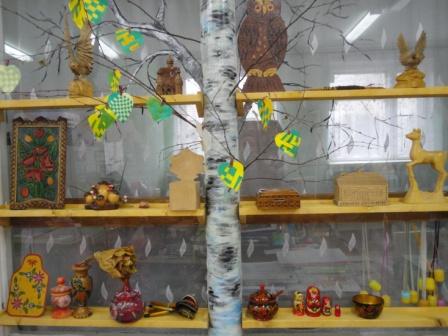 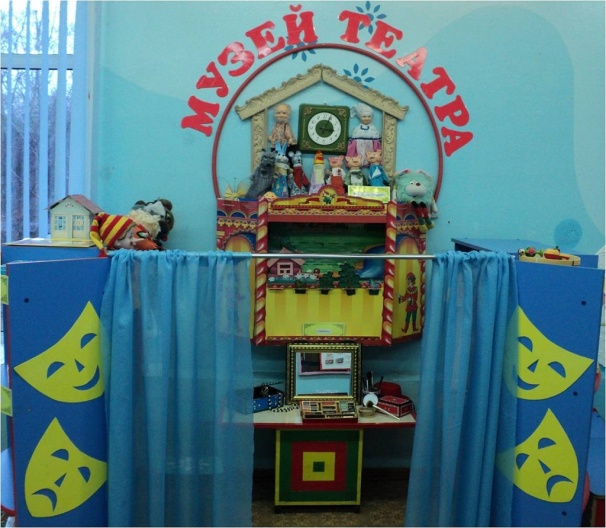 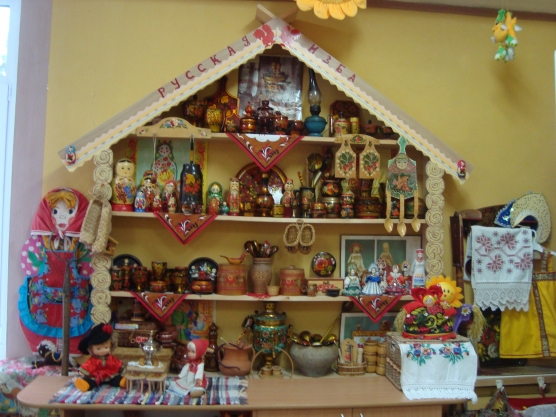 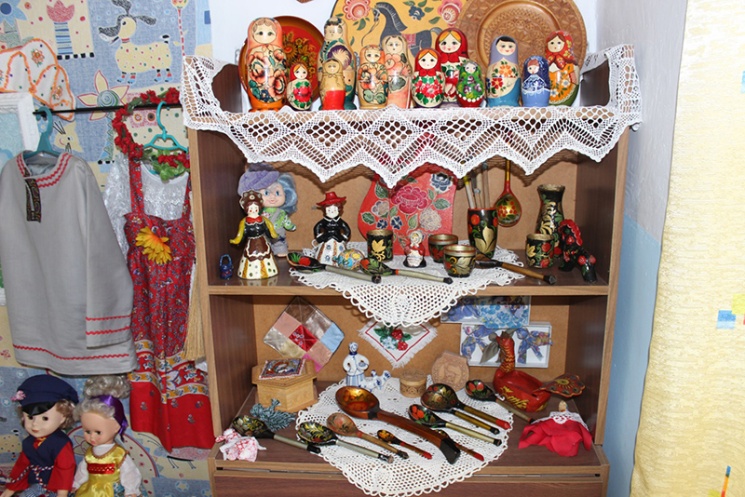 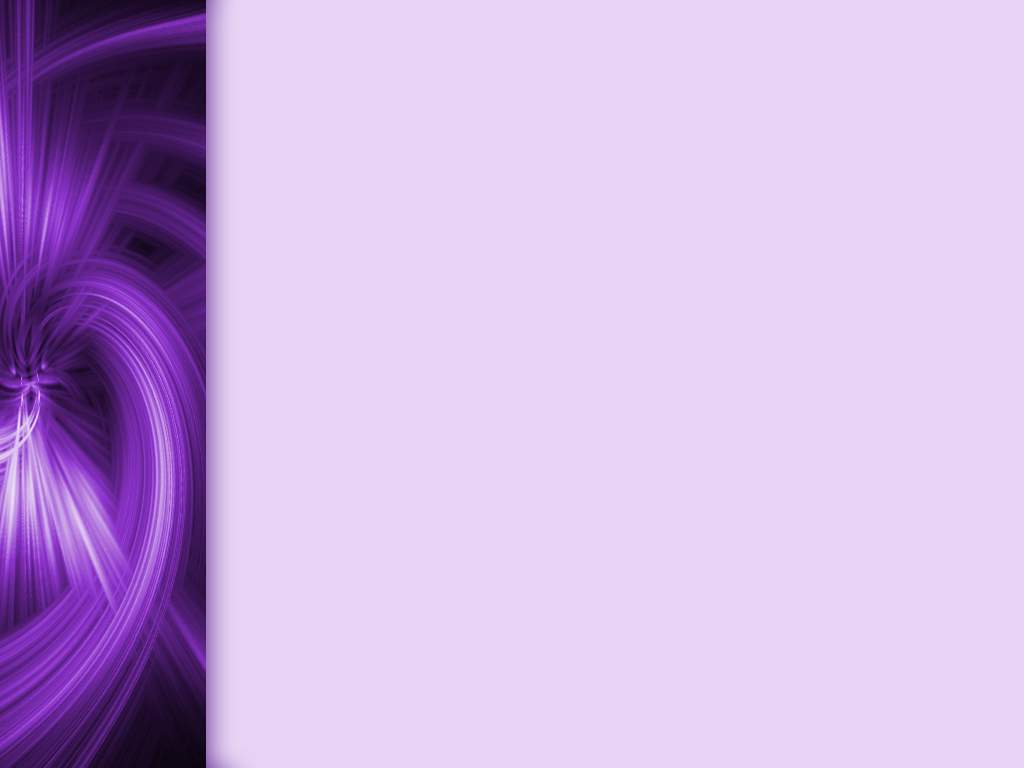 Этапы мини-музея:
1. Подготовительный этап
(выбор темы мини – музея, определение путей создания мини – музея).
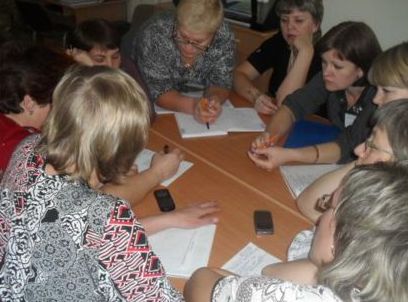 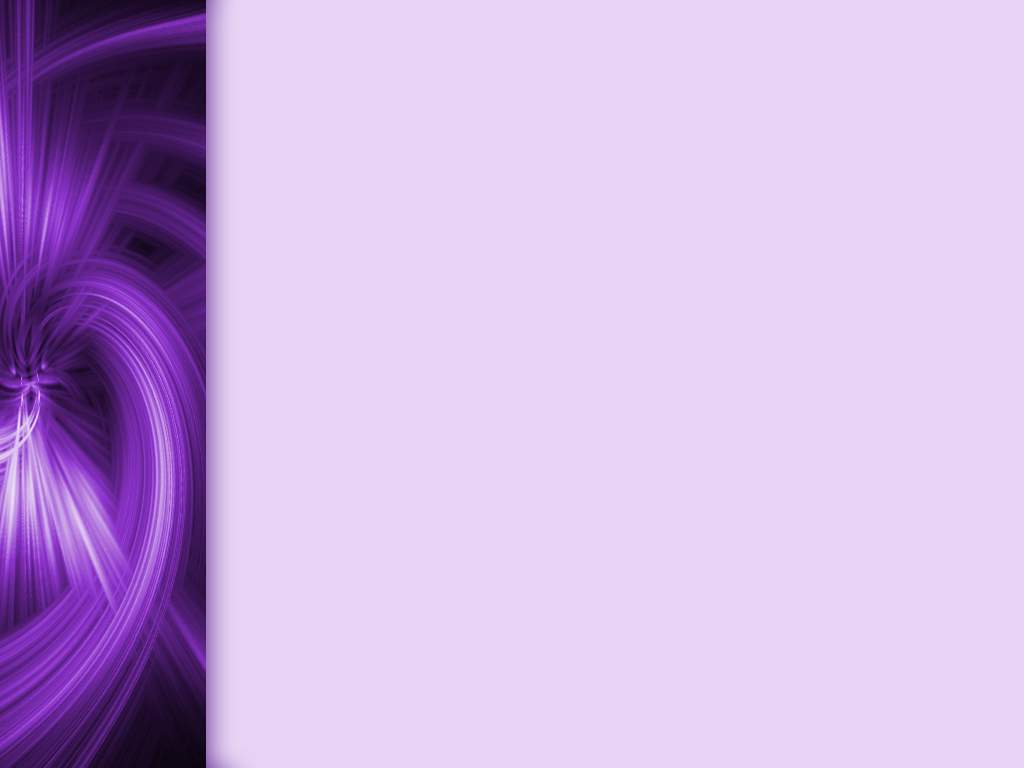 2. Практический этап
 (создание мини – музея: оформление, изготовление оборудования, сбор экспонатов, их группировка, оформление коллекций и т.д.).
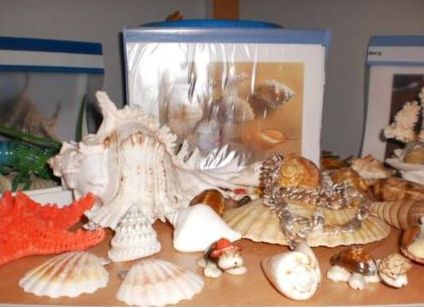 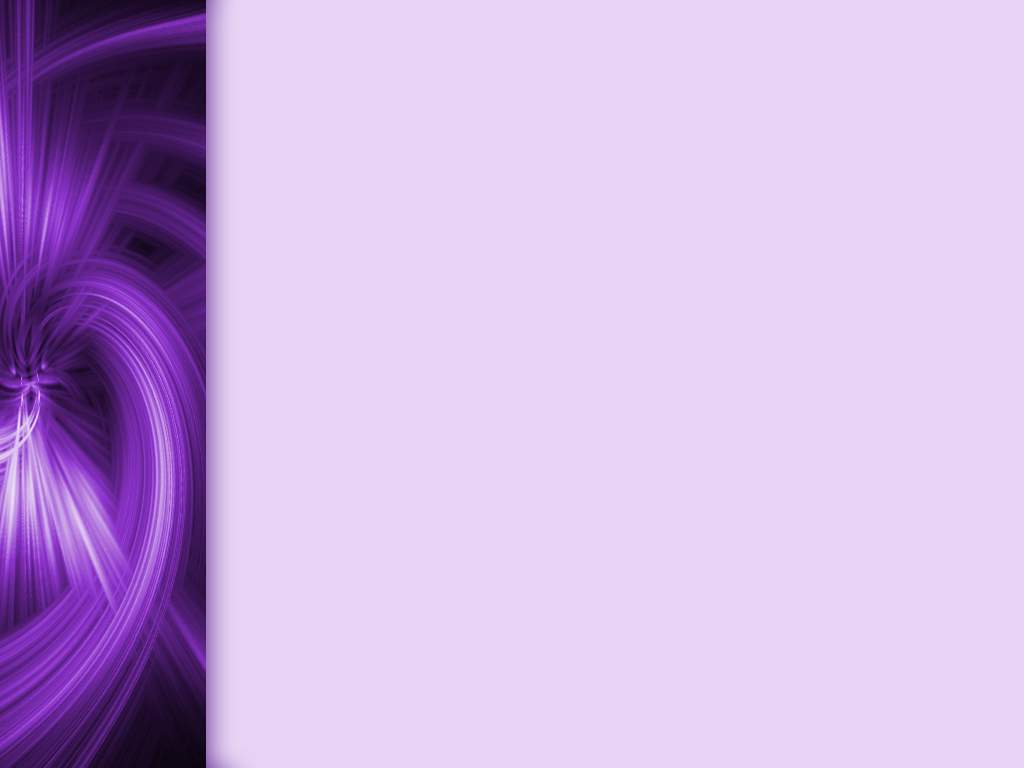 Схема описания экспоната
- Рисунок (фотография) экспоната.
- Название экспоната.
- Где собран (указывается место сбора, его особенности, страна, среда) / Как изготовлен (материал)
- Кем собран / изготовлен (ФИО «дарителя»).
- Краткая информация об экспонате (где встречается, почему такое название, особенности)
- Как использовать в работе с детьми: при изучении каких тем используется экспонат; на что обратить внимание при работе с детьми; какие виды деятельности можно использовать (экспериментирование, рисование, моделирование).
- Дополнительная литература: перечисляется литература, в которой имеются сведения об экспонате, иллюстрации с его изображением и др.
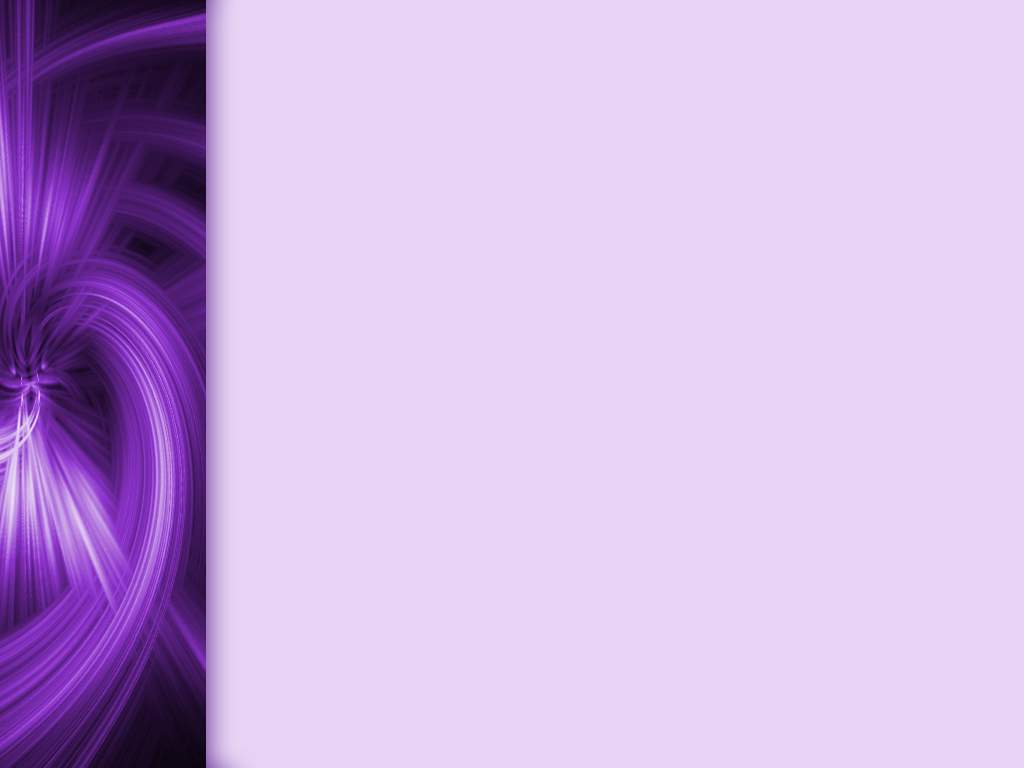 Правила поведения в мини-музее:
* Экспонаты в мини-музее разрешается трогать руками.* Экспонаты нужно возвращать на место и ставить красиво и аккуратно.* Экспонаты нельзя ломать и забирать домой.* Можно и нужно: задавать вопросы об экспонатах, составлять рассказы и сочинять истории.* Приветствуется пополнение музея новыми экспонатами и творческими работами.
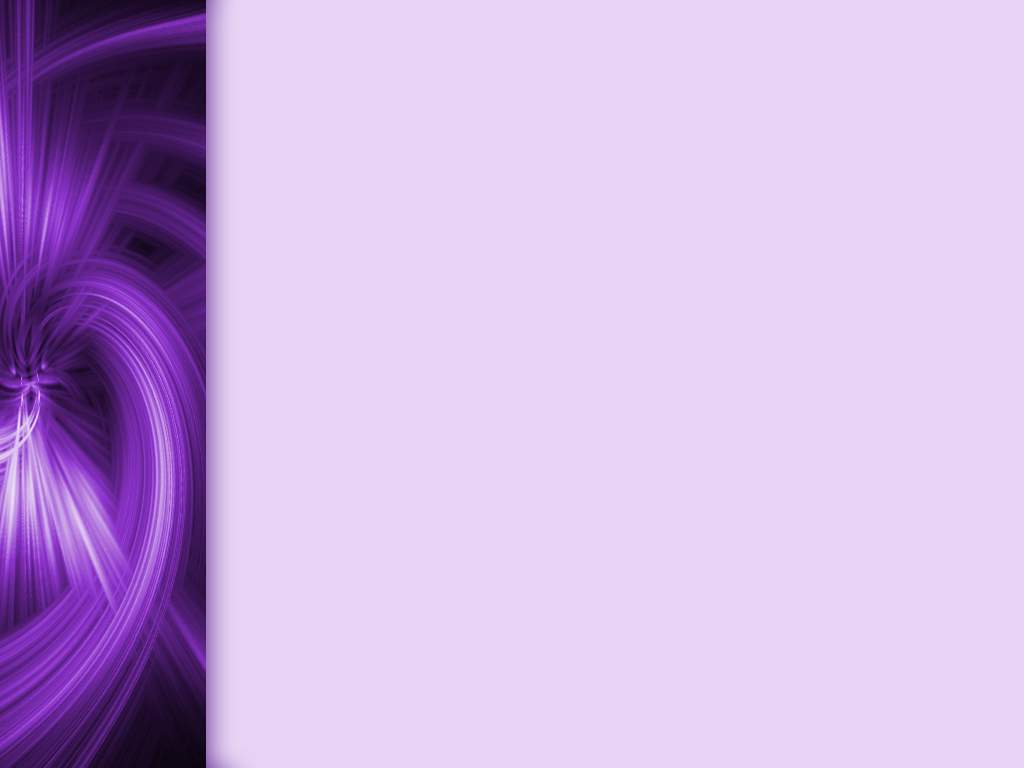 3. Обобщающий этап (проведение экскурсий)
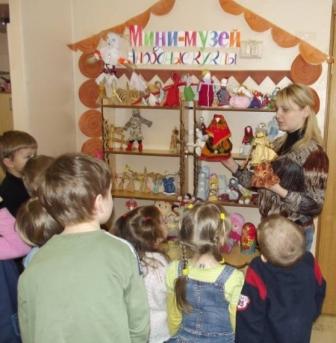 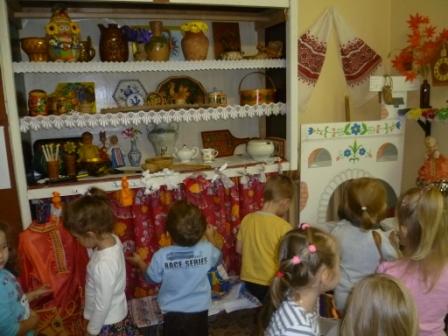 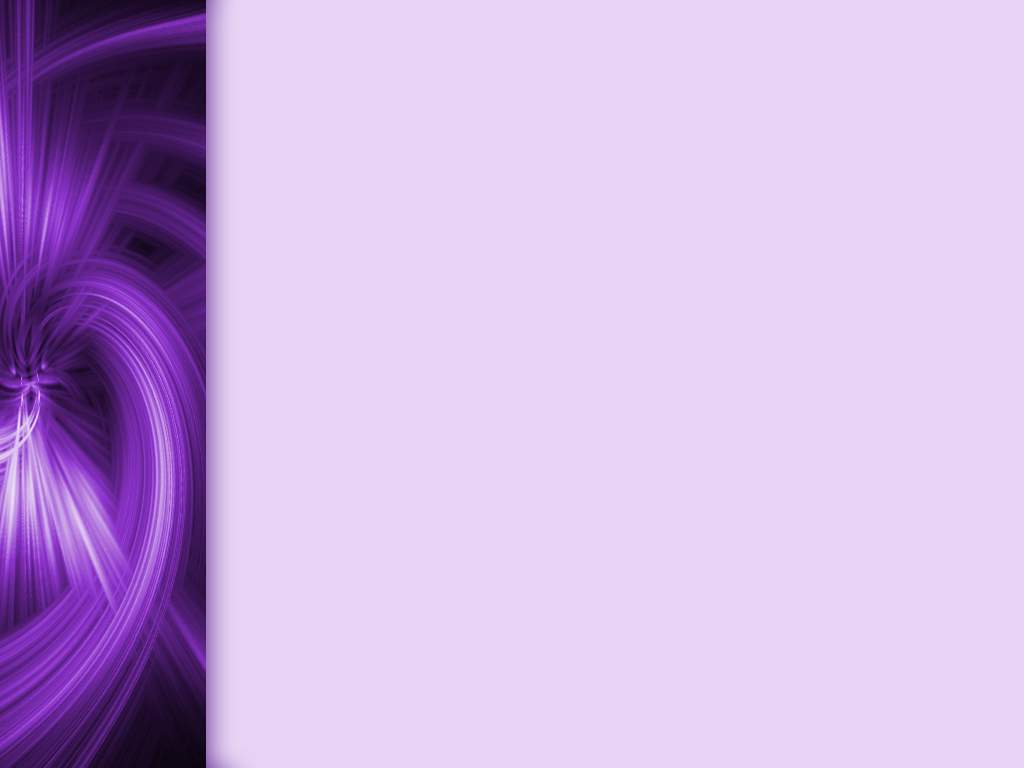 Спасибо за внимание!